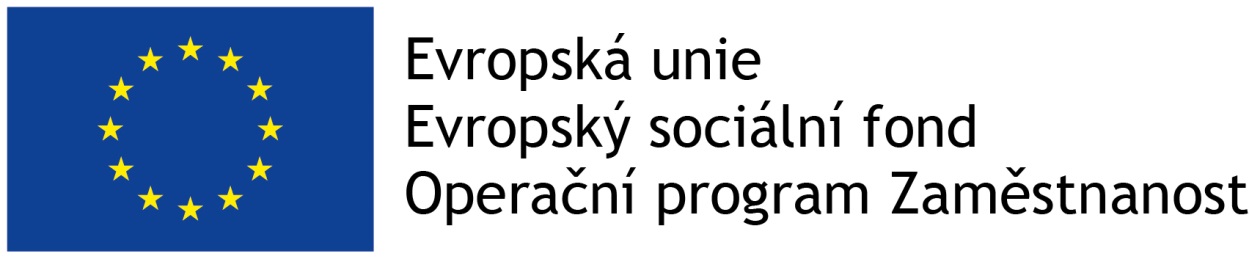 Název projektu:Prohloubení kvality a účinnosti plánování sociálních služeb v mikroregionu Valašskomeziříčsko-Kelečsko
Registrační číslo projektu:
CZ.03.2.63/0.0/0.0/19_106/0015192

106. Výzva Operačního programu Zaměstnanost
Základní specifikace projektu:
Fyzická realizace projektu
	1.3.2020 – 28.2.2022 (24 měsíců)
Ex-ante financování (zálohové)
Celkové způsobilé výdaje
	2 814 000 Kč
	(95 % dotace, 5 % spolufinancování)
Vymezení území:
ORP Valašské Meziříčí = DSO Mikroregion Valašskomeziříčsko-Kelečsko
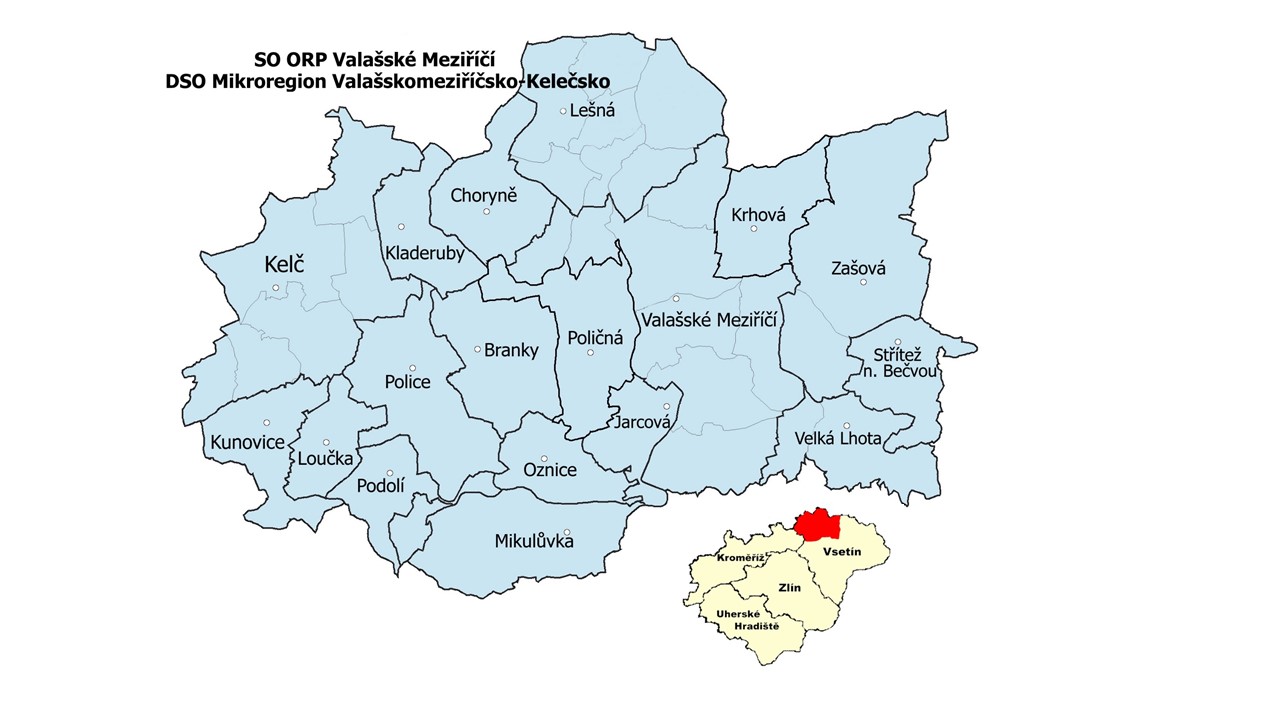 Základní specifikace projektu:
Specifický cíl
Zvýšit kvalitu a udržitelnost systému sociálních služeb, služeb pro rodiny a děti a dalších navazujících služeb podporujících sociální začleňování 


Účel dotace
Zefektivnění a rozvoj komunitního plánování sociálních služeb v mikroregionu Valašskomeziříčsko-Kelečsko a vytvoření nového střednědobého plánu rozvoje sociálních služeb pro toto území.
Cílové skupiny:
Nestátní neziskové organizace
Osoby sociálně vyloučené a osoby sociálním vyloučením ohrožené
Poskytovatelé a zadavatelé sociálních služeb, služeb pro rodiny a děti a dalších služeb na podporu sociálního začleňování
Zaměstnanci veřejné správy, kteří se věnují sociální, rodinné nebo zdravotní problematice
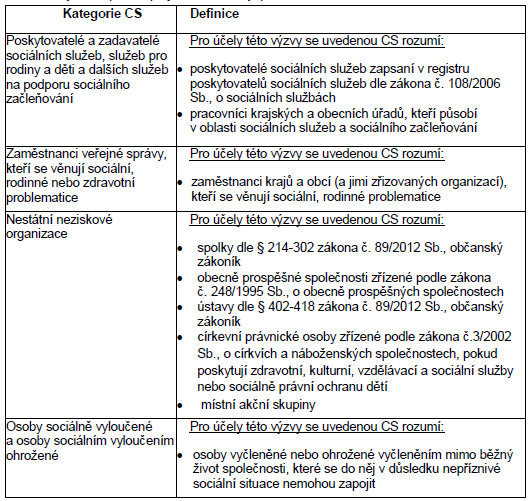 KLÍČOVÉ AKTIVITY PROJEKTU:KA01 Řízení projektu
Zajištění činností spojených s řízením projektu v souladu s požadavky poskytovatele dotace a s organizací obsahové náplně projektu. Díky KA budou naplněny formální požadavky na realizaci projektu a zajištěny veškeré podpůrné procesy (nákupy apod).



Cílem KA je oslovit všechny skupiny CS, zapojit je do projektu úměrně k jejím časovým, odborným a jiným možnostem, zanalyzovat a rozvíjet jejich motivaci a revidovat systém práce, procesů, pravomocí a zodpovědností uvnitř organizační struktury našeho KP.
KA02 Oslovení a zapojení CS a revize pravidel fungování KP
KA03 Příprava na tvorbu střednědobého plánu
Cílem je provést úvodní kroky pro tvorbu SPRSS, tj. zajistit legitimitu jeho tvorby, shromáždění všech podkladů souvisejících se soc. oblastí, specifiky a potřebami obyvatel ORP, pořízení analýz, vyhodnocení zjištěného a zpracování informací do přehledného výstupu (poklad pro KA 04). 


Cílem KA je příprava nového SPRSS (2022-24), jeho projednání se všemi zúčastněnými stranami a schválení politickou reprezentací obcí/DSO. KA pracuje s výstupy KA 03. Schválený SPRSS bude v souladu se zák. 108/2006 Sb. a částí VII. vyhlášky č. 505/2006 Sb..
KA04 Vytvoření a schválení střednědobého plánu
KA05 Vzdělávání pro zkvalitnění komunitního plánování
Cílem je posílit kompetentnost a kvalifikaci CS pro jejich zapojení do KP. Během KA definujeme, jakými kompetencemi a znalostmi mají jednotlivé pozice v KP disponovat a proškolíme je v nich (vč. námětu role/odpovědnosti malých obcí jako zadavatele SSL). Díky KA budou CS schopní plnit své role v KP kompetentně a odborně a naše KP bude lépe dosahovat potřebných cílů. 




Cílem této KA je zvýšit povědomí veřejnosti o metodě KP SSL, možnosti se do něj zapojit, jeho smyslu, konkrétních přínosech pro život v ORP a efektivní formou zvyšovat znalost veřejnosti a úřadů (zejm. malých obcí DSO) o SSL v DSO. Díky KA budou místní lidé lépe chápat, proč u nás KP probíhá. Veřejnost i pracovníci obcí budou umět rychleji najít potřebnou pomoc ve vhodné SSL.
KA06 Podpora povědomí o KP a dostupných sociálních službách
KA07 Evaluace procesu KP
Cílem KA je nastavit evaluaci našeho KP, abychom mohli během projektu i po něm trvale zlepšovat procesy, organizace práce, přípravu, realizaci SPRSS, jeho roční aktualizace po projektu a celkové plnění kritérií metodiky plánování SSL.
Indikátory projektu:
80500 – počet napsaných a zveřejněných analytických a strategických dokumentů (vč. evaluačních)
1 dokument - Střednědobý plán rozvoje sociálních služeb v Mikroregionu Valašskomeziříčsko-Kelečsko na roky 2022-2024

60000 – celkový počet účastníků
0 účastníků (musí však probíhat monitoring podpořených osob a případné vykázání účastníků s podporou 40 hodin a více)
Průběžný monitoring projektu:
Průběžné zprávy o realizace a žádosti o platbu v následujících termínech:
1. monitorovací období 1.3.2020-31.8.2020
	- 30.9.2020
2. monitorovací období 1.9.2020-28.2.2021
	31.3.2021
3. monitorovací období 1.3.2021-31.8.2021
	- 30.9.2021
4. monitorovací období 1.9.2021-28.2.2022
	- 30.4.2022
Děkuji za pozornost.